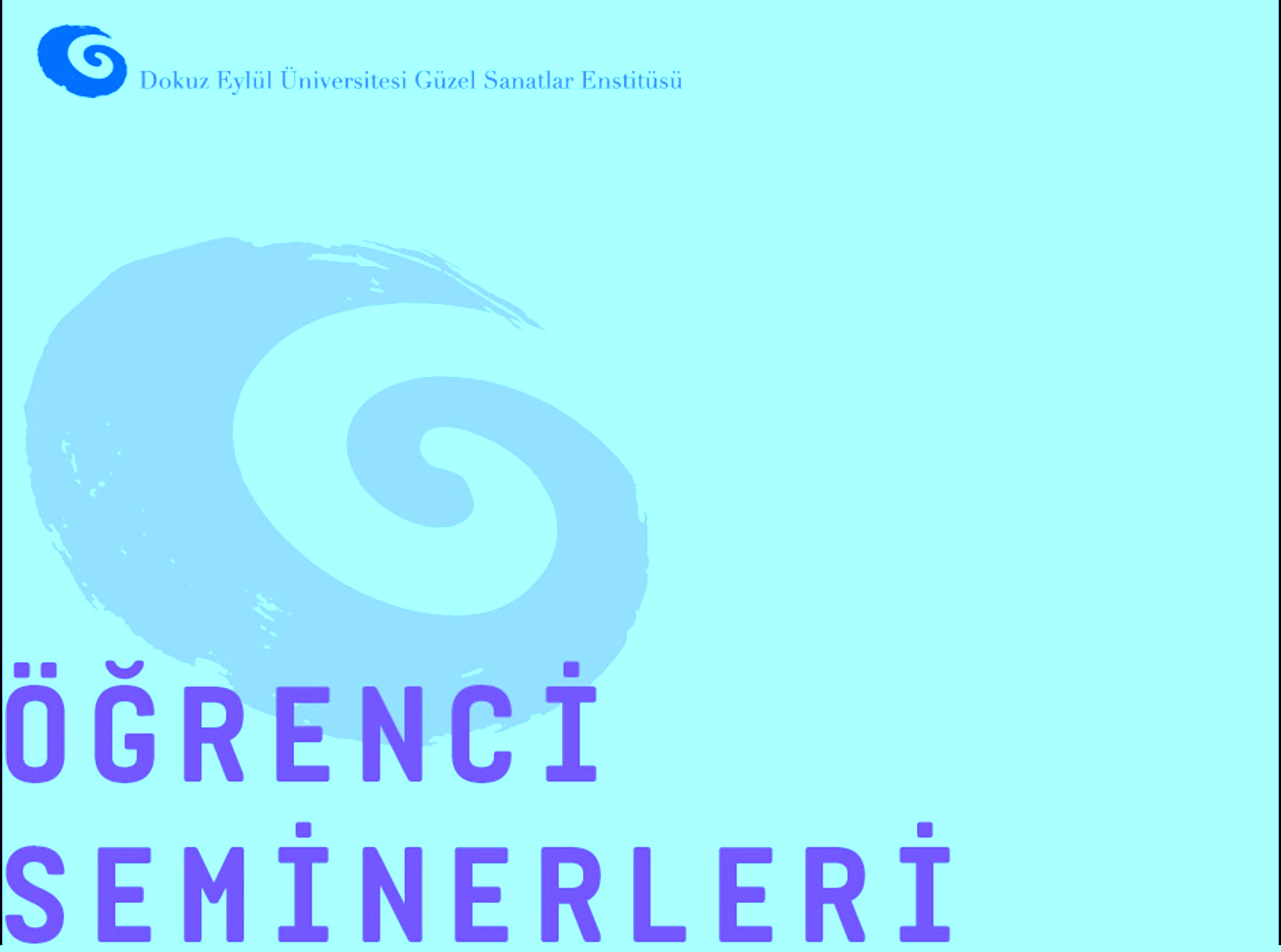 2022–2023 GÜZ YARIYILI
LİSANÜSTÜÖĞRENCİ
SEMİNERLERİSUNUMLARI
GELENEKSEL TÜRK SANATLARI ANASANAT DALI
SUNUMLAR

Buse BABACAN
İslam Minyatürlerinde Efsanevi Yaratıklar ve Güncel Minyatür Tasarımları
İlknur COŞAN 
Hurdelenmiş Tezyini Motiflerde Hurde Desenleri Çizilişleri Bakımından Analizleri 
Özden Seda AKÇAY
Tarihi Çevre Bilinci ve Restorasyon Kavramları
Erdem BARIŞIK
Cuerda Seca Tekniği ve Örnek Üretimler
Yasemin GÜNEYSU
Giresun Müzesinde Bulunan Mezar Taşlarının Tezyini Açıdan İncelenmesi
Melek Teker ÖZBAY
Anadolu Selçuklu Dönemi Kubadabat Sarayı Çinilerinden Figürlü Çinilerin Form ve Teknik Yönden İncelenmesi
Esra KARACA
Diyarbakır Melek Ahmet Paşa Camii ve Çinilerinin İncelenmesi 
Nadir Yiğit KARABIYIK
Pişmiş Topraktan Yapılan Vurmalı Çalgı’’Udu’’nun Araştırılması ve Yeni Tasarımlar
Aydan BEŞERLER 
Ege Bölgesi Peşkir Dokumaları 
Gizem AKIN
Handtufted Dokumalarda Tasarım Süreci
05 Ocak 2023
G.S.F. Derslik:10
Saat 10:00